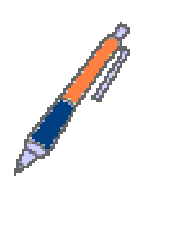 !
OpinionPoint: A Path to Excellence
The State of the Arts in TN  from the viewpoint of TAC grantees
Selected Early Topline Results
2013
September 18, 2013
Analysis by
debb Wilcox
Summary by
Carol White
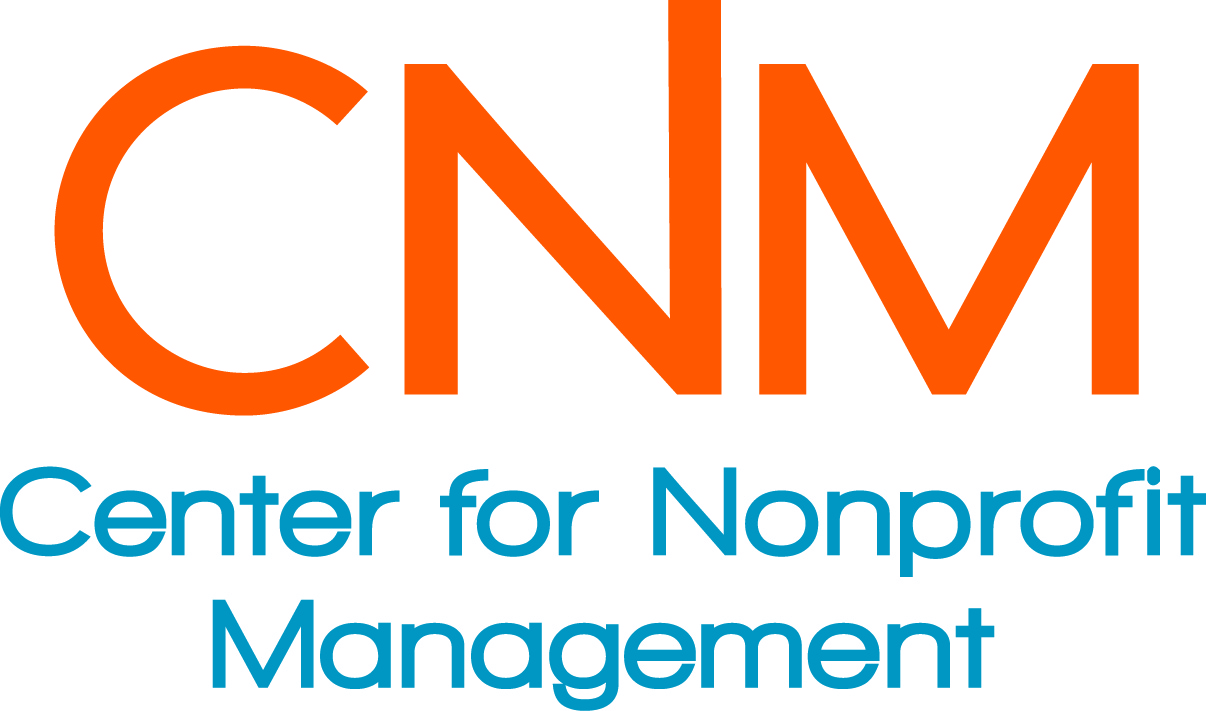 Presented September 11, 2013
debb Wilcox
2013
CNM - OpinionPoint
1
Survey Respondent Groups
Surveys Sent Out @July 28, 2013:   1452
Surveys Returned by Sept 1, 2013:    571
Long Questionnaire:  107 close-ended              		         20 open-end questions
Overall  Response Rate:                   39.3%
n=571
2013
CNM - OpinionPoint
2
Grantee Survey Topics

The Arts Environment
Benefits of Arts in My Community
Challenges for the Future
Satisfaction with TAC
Value of TAC Activities
TAC Future Priorities
Major Categories for Analysis
Grantee Types      	Arts Operating Support     9%
		Educators   	         55%
		Other Arts Projects          36%

Regions	  	East, Middle, West

Metro Areas            Memphis, Nashville, Knoxville,      		Chattanooga, not major metro

Urban 74%	Rural  26%

Length of Time Receiving TAC Grants   5 yrs

Role of the Survey Respondent

7 market segments defined by responses alone
% “Agree Strongly” 9-10
% “Disagree” 2-3
% “Agree7-8
% “Disagree Strongly” 0-1
We have a world of date to digest on the TN arts environment.
Overall, 66% of grantees perceive a positive and supportive environment for the arts and 58% think it’s increasingly positive.
Overall, 54% think the arts are reaching more and more people in their community.
However, 73% do not perceive that all children in their community have access to and participate in high quality arts education.
1. In general there is a positive and supportive environment for the arts in my community.
2a. I think the environment for the arts is more positive and supportive now than it was about 3 years ago.
3. In my community the arts are reaching more and more people.
4. All children in my community have access to and participate in high quality arts education.
5.  Recognizing, preserving, and presenting authentic local cultural and artistic traditions is important to people in my community
6.  I see the arts in my community changing due to population shifts related to aging.
7. I see the arts in my community changing due to population shifts related to growing ethnic diversity and immigration.
weighted
% neutral
2013
CNM - OpinionPoint
5
% “Agree Strongly” 9-10
% “Disagree” 2-3
% “Agree7-8
% “Disagree Strongly” 0-1
The level of detail is extensive.
Some more detailed findings include:
Urban respondents were generally more positive than rural respondents about the environment  for the arts in local communities.
East TN respondents saw less change in local arts related to growing ethnic diversity and immigration than Middle and West TN respondents.
7. I see the arts in my community changing due to population shifts related to growing ethnic diversity and immigration.
East TN
Middle TN
West TN
% neutral
indicates a difference at the 90% Confidence Level
2013
CNM - OpinionPoint
6
Indicates a statistically significant difference at the 90% Confidence Level.
Respondents saw benefits of the arts locally:
Mean Ratings*
education, rural, & newer grantees
education, non-major metro, rural, & newer grantees
education, non-major metro, rural, & newer grantees
education, rural, & newer grantees
rural, & newer grantees
operating support, Knxvl, & rural
weighted
*The higher the mean, the more the benefit is occurring in communities.
indicate groups with greater need
2013
CNM - OpinionPoint
7
Indicates a statistically significant difference at the 90% Confidence Level.
Different groups see different benefits
Mean Ratings*
education, non-major metro, rural, & newer grantees
education, non-major metro, rural, & newer grantees
education, non-major metro, rural, & newer grantees
rural, & newer grantees
education, non-major metro, & rural
non-major metro & rural
non-major metro & rural
weighted
*The higher the mean, the more the benefit is occurring in communities.
indicate groups with greater need
2013
CNM - OpinionPoint
8
Indicates a statistically significant difference at the 90% Confidence Level.
Biggest Challenge, by far, is Financial Issues
Mean Ratings*
education
ET & grantees > 5yrs
ET & MT
rural
ET & Knxvl
ET, MT, & grantees > 5yrs
education
weighted
*The higher the mean, the greater the challenge.
indicate groups with greater challenge
2013
CNM - OpinionPoint
9
Indicates a statistically significant difference at the 90% Confidence Level.
Satisfaction w/ TN Arts Commission is High
Mean Ratings*
ET, MT, & non-major metro
ET, MT, & non-major metro
ET, MT, Nshvl, & non-major metro
ET, MT, & non-major metro
education, non-major metro, & newer grantees
ET, MT, Nshvl, non-major metro, & newer grantees
weighted
*The higher the mean, the more satisfied.
indicate groups with higher satisfaction
2013
CNM - OpinionPoint
10
Indicates a statistically significant difference at the 90% Confidence Level.
From TAC, Grantees value $, advocacy help, tech assistance
Mean Ratings*
ET, MT, Nshvl, & grantees >5 yrs
non-major metro & urban
education!!, non-major metro, & newer grantees
education, ET, & non-major metro
OS & urban
ET
non-major metro
weighted
*The higher the mean, the more valuable.
indicate groups with higher value
2013
CNM - OpinionPoint
11
Indicates a statistically significant difference at the 90% Confidence Level.
Different groups value some TAC services more
Mean Ratings*
non-major metro
education & non-major metro
newer grantees
education & newer grantees
weighted
*The higher the mean, the more valuable.
indicate groups with higher value
2013
CNM - OpinionPoint
12
We need a deeper dive on the grants process.
grant application process
request for funds after grant
There were no statistical difference across groups.
2013
CNM - OpinionPoint
13
Indicates a statistically significant difference at the 90% Confidence Level.
Grantees identify three top priorities for TAC
% Choosing (3)
weighted
Note: this is based on the total number of respondents even though some did not get this far into the questionnaire; hence this list is relative and actual levels of interest are understated.
Note: A difference between attributes of at least 6% is likely to be statistically significant.
2013
CNM - OpinionPoint
14